Cameroun
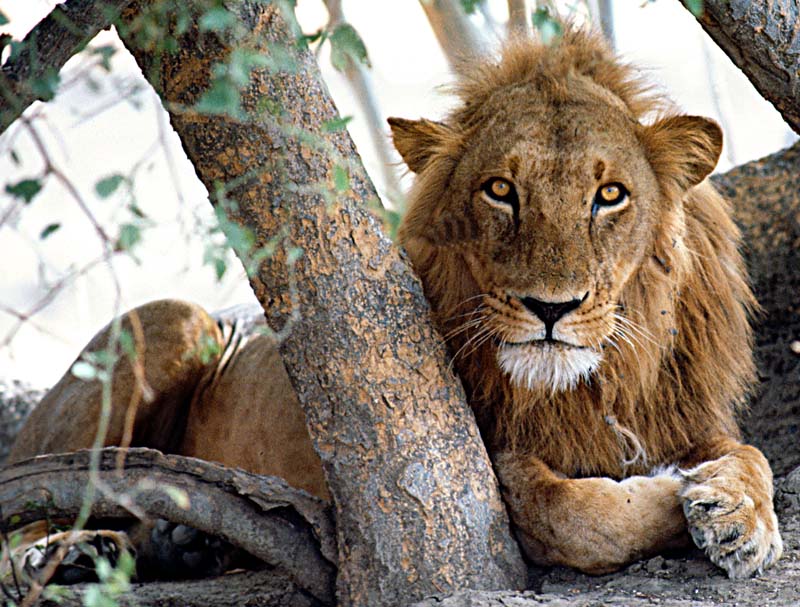 La plage
Le lac Tison
Lac Bleu Manengouba
Les cascades Lobè
le monument de la Réunification  représente  l'attachement souhaité de tous les Camerounais à leur patrie. 
Le monument est composé d’ une tour en forme de spirale et de la statuette du vieillard qui tient dans sa main droite  un flambeau, les enfants qui lui sont  agrippés symbolisent l'unité autour de la famille
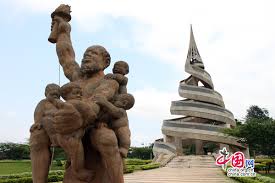